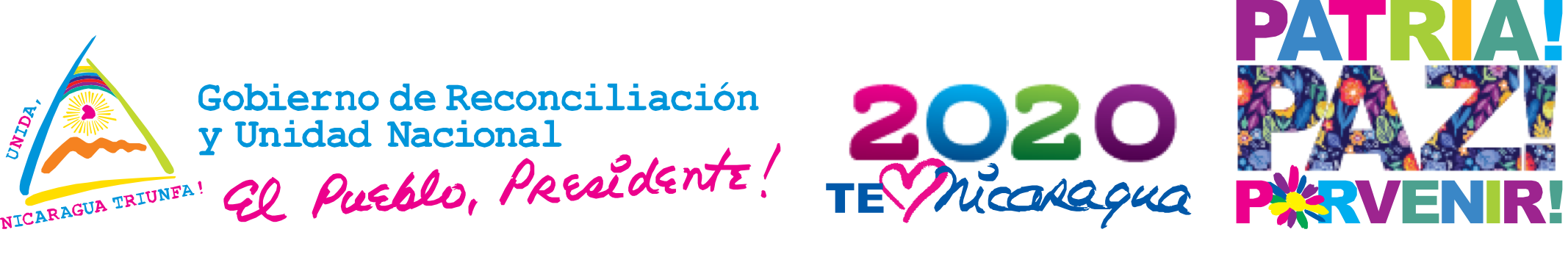 MINISTRY OF CITIZEN POWER FOR HEALTH
Health Situation of Nicaragua
January to July 2019-2020
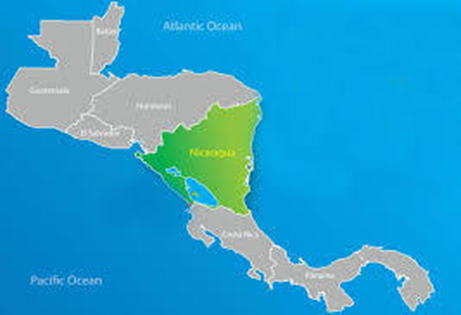 Nicaragua has an area of 130,370 km2, with a population of 6,465,513 inhabitants and a population density of 50 inhabitants per km2
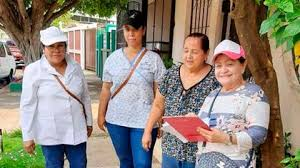 Family and Community Healthcare Model
2,766 sectors (600 to 1000 families) organized, served by Family and Community Healthcare Teams, with 36,983 Healthcare Personnel and a Community Network made up of 42,572 members, ensuring the effective right to health of all Nicaraguans
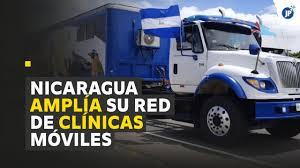 Health Network
73 hospitals (12 National, 7 Regional, 12 Departmental and 42 primary hospitals).
143 Health Centers, 1,333 Health Posts and 2,841 Base Houses.
178 Maternity Homes, 93 Homes for People with Special Needs and 80 mobile clinics
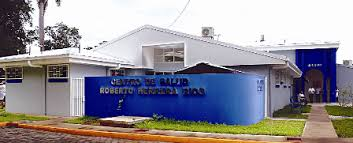 Top Ten Reasons for Care in 
Health Units
January to July 2019- 2020
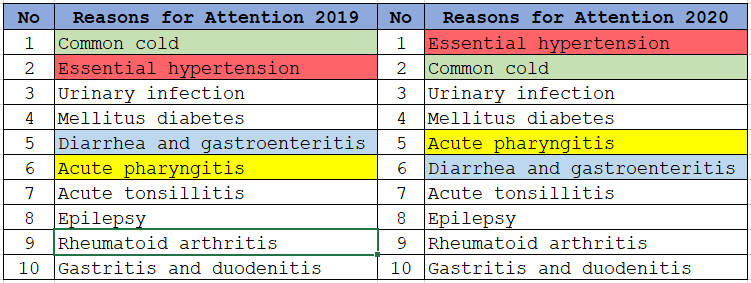 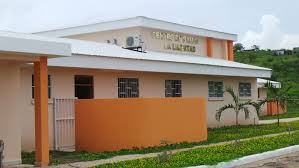 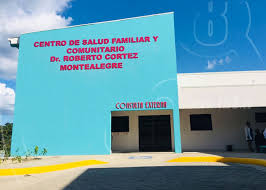 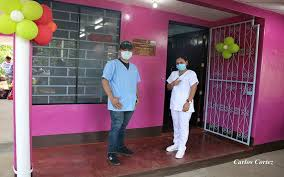 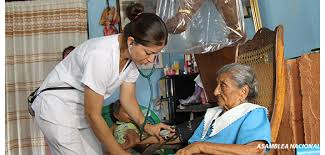 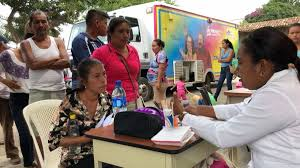 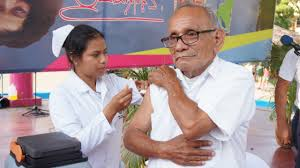 Note: 7 people have undetermined sex
Services Provided
January to July 2019-2020
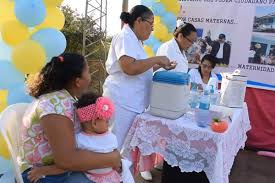 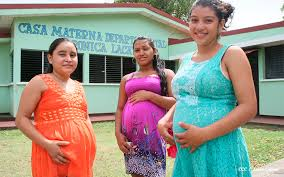 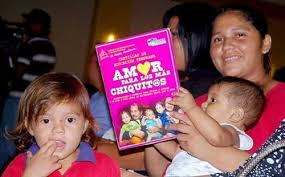 Source: Outpatient Service
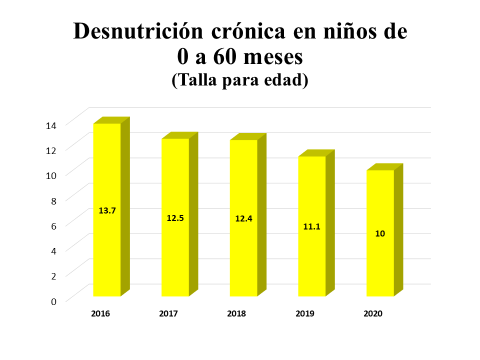 Acute malnutrition among children ages 90 to 60 months (size – age)
National Nutritional Census 2020
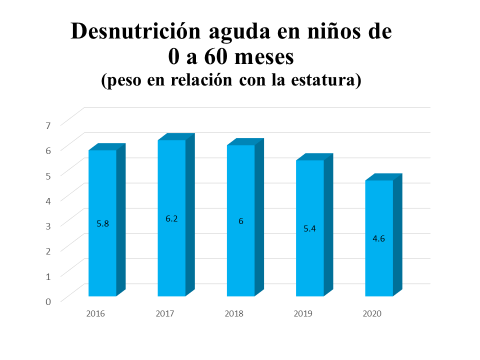 Acute malnutrition among children ages 90 to 60 months (weight – height)
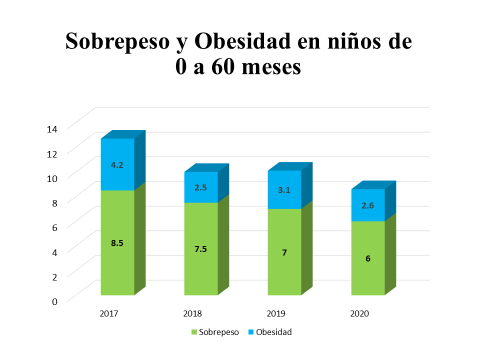 Overweight and Obsetity in children ages 0 to 60 months
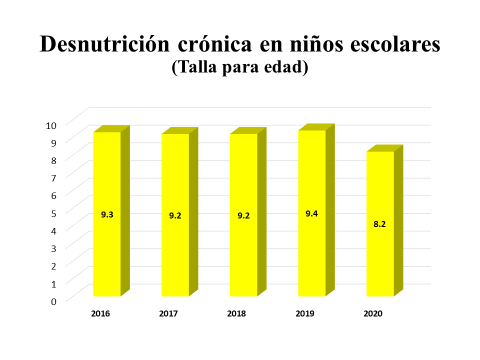 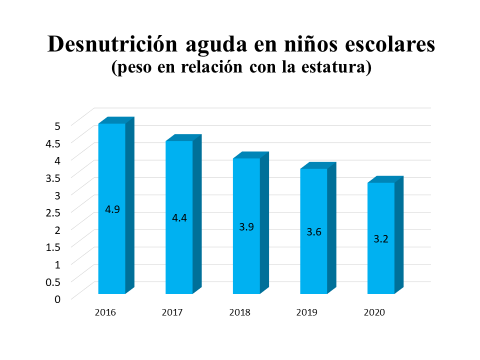 Chronic malnutrition among school age children (size - age)
Acute malnutrition among school age children (weight – height)
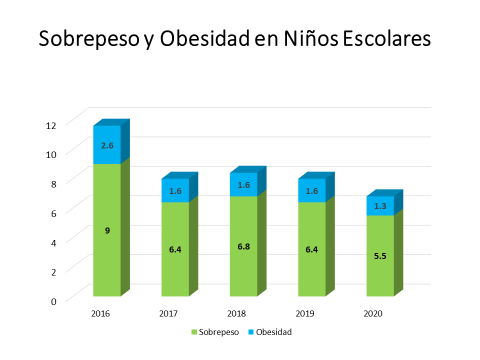 Overweight and Obesity among school age children
Epidemiological Situation
Incidence of COVID-19 patients per Epidemiological week
N= 3,413
Epidemiological Week
N= 128
Epidemiological Week
Key elements in preparing for and responding to the COVID-19 pandemic
Preparation since January 2020, two months before the appearance of the first COVID-19 patient.
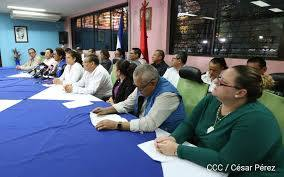 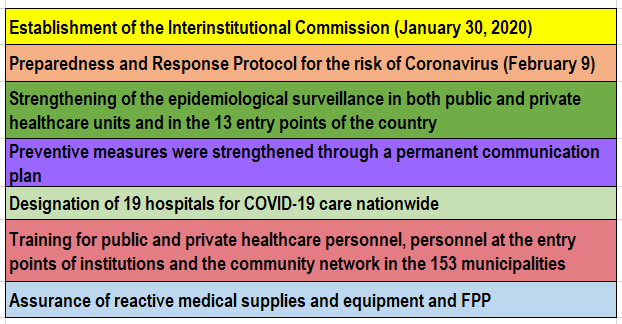 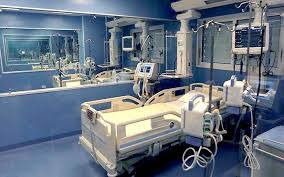 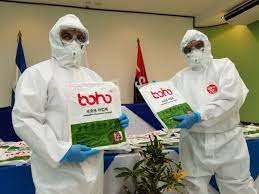 Organization of primary and hospital care services
Conditioning of ICU rooms with ventilators, suction machines, vital signs monitors, among others; as well as PPE.
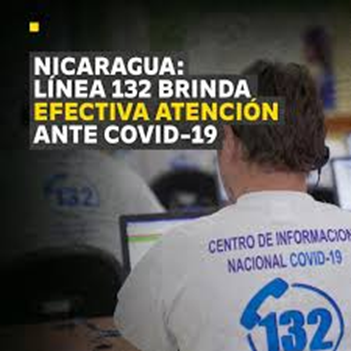 House-to-house visits reporting on preventive education (4,737,724 visits).
Early detection in order to initiate timely treatment and Save Lives.
Set of Actions Undertaken
Family and Community Healthcare Team (ESAFC) and its network of community leaders (volunteers):
Follow-up of people under self quarantine at home (nationals returning to the country) (42,000 travelers).
Responsible and Careful Follow-up of people with COVID-19 who are under treatment at home.
Sanitization Days with chlorine in public spaces with population concentration, such as markets, bus stops, schools, health units, public transportation, parks, among others.
Work with all sectors of the territory. 						THANK YOU